Chapters
14 – 16:20

Peak and Decline of Popularity
Matthew
Lesson 7
Class Goals
To better understand the Kingdom of Heaven, its King and His teachings that define the righteousness of a Kingdom citizen

To recognize Christ’s divine authority

To go teach and make disciples of Christ

To increase our confidence in the reliability of the Scriptures by noting the fulfilled prophecies referenced by Matthew
[Speaker Notes: In short:
Understand the Kingdom
Recognize the King’s authority
Teach others about it
Harden your resolve/faith]
What did the Jews think the Messiah would be like?
vs
Expectation
Reality
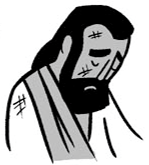 “You shall break them with a rod of iron and dash them in pieces like a potter’s vessel.”
Psalm 2:9 (ESV)
“For he grew up before him like a young plant, and like a root out of dry ground; he had no form or majesty that we should look at him, and no beauty that we should desire him. 3 He was despised and rejected by men, a man of sorrows and acquainted with grief; and as one from whom men hide their faces he was despised, and we esteemed him not.
Isaiah 53:2-3 (ESV)
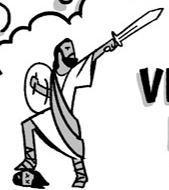 “And in the days of those kings the God of heaven will set up a kingdom that shall never be destroyed, nor shall the kingdom be left to another people.  It shall break in pieces all these kingdoms and bring them to an end, and it shall stand forever,”
Daniel 2:44 (ESV)
[Speaker Notes: Something we’re going to come back to repeatedly in this class is the expectation of the King and His kingdom, and the reality of the two.

I don’t think we can stress enough how difficult this was for the people in this time.

All I have ever known is the fulfillment of Jesus.  I never knew a time when the OT was all we had.

The world in general has had 2000 years to wrap our heads around what Jesus taught, but almost everyone alive during this time had misread the signs.

Too much focus on some passages and not enough on others.

Consider *read slide, pause between

All of these passages are about the same person.  And Jesus Himself spent a great deal of his ministry explaining this to everyone.  You can see, right, how it would be hard to move your thought process from this side to the other?  That would take a bit to wrap your head around.

This class shows some of that period of time where Jesus is trying to move minds in that direction.  It doesn’t happen instantly.]
Jesus Feeds the Five Thousand
14:13-21
…he withdrew… (vs 13)
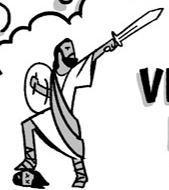 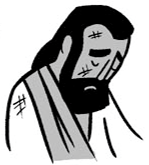 The Death of John the Baptist
14:1-12
[Speaker Notes: Chapter 14 starts with the death of John the Baptist.

First, why had he been arrested?

Vs 4 – He told Herod it wasn’t lawful to have his brother’s wife.  He said something true to him and he didn’t like it.

And Herod wanted to kill him but he was hesitant because the people saw him as a prophet…he didn’t want to incite the mob…remember Pilot being in a similar position later.

But eventually he does kill him, what pushed him to do that?

Herodius’s daughter dances before him at his birthday party, and he likes it, so he says he’ll do whatever she asks…and she asks for John’s head.

I want to do a quick aside here…

I’ve read this many times and we generally move over it pretty quickly, but I want to pause for just a second and remind everyone that your life is the cost of following Jesus.

And I hope, very much, that this isn’t how your life is given.  I hope that it’s given in a long life of service that includes highs and lows and everything between.  But this beheading of John, I think, is very symbolic of the cost of following Jesus, AND, the grisly nature of the world around us.

I’m a little embarrassed even reading this passage out loud.  This is effectively Herod’s step-daughter dancing before him…I’m pretty sure it wasn’t line-dancing…and my translation says it “pleased Herod”…which is such a carnal way of putting it.  Herod liked it.

And then he beheads John the Baptist.  That is grisly.  *Tell story of Daniel Pearl at CNN

This wasn’t just death, it was an ugly death, a stomach churning death, one that hurts to acknowledge.  And this happened to someone Jesus loved.

This is the man of sorrows Isaiah was talking about.  This is some of the grief he was acquainted with.

And this is the immediate backdrop to the height of Jesus’ popularity among the people in the feeding of the 5000.

There is a massive difference between the internal man, the spirit that was present at the feeding of the 5000, and the outer man that was seen by the crowds there.

They thought they saw their champion.  Here he is…this seems like something the Messiah would do.  If we’re going to break the nations around us our army is going to need supernatural ways of getting fed.  Forget these military campaigns that rely on rationing food…carrying it all over the countryside as we pillage the nations…now we’ve got our guy who can basically conjure food out of thin air.

This makes sense, this is the Messiah.  And if you were thinking along those lines, this is incredibly exciting.  Here he is, the one we’ve been waiting for.

What I want to focus on, though, is Jesus’ character in this time of sorrow.

It says the first thing he did after hearing about John’s death is he withdrew.  He took a boat to a “desolate place by himself”.  I think this was to mourn…to grieve John’s death, but it’s also right in line with what we know about Jesus, he wanted to avoid fame.

John’s death would have immediately steered, as we see, everyone who followed John or believed his message to Jesus.  This would have been an opportunity to seize if Jesus wanted that power and attention.  But it says he withdrew.  Even teaching in good faith here would result in increasing fame and notoriety.

He withdrew.  But then when they find him anyway…something that would have been really frustrating to me…think about a parent that just needs a few minutes to gather themselves…and as soon as you emerge the craziness comes right back…it says Jesus had compassion on them…and healed their sick.

This is the suffering servant picture from Isaiah.  He’s suffering, yet still serving those around Him.  He gave to them…verse 19 with the loaves and fishes.  In a time when Jesus could have used service…help from others…he continued to serve them.

In a time when the king THEY EXPECTED would have gathered military might, and fought back against this injustice, REMOVED Herod from leadership and supplanted him as the new Messiah King….

He withdrew, had compassion on the people, and served them.  This is the unbreakable kingdom.

This is what breaks the earthly kingdoms around Him.  This is what can never be supplanted by another, and will stand forever.

This willing spirit of service to God and the things that He is concerned with.  Compassion, helping others, loving people…not fame and fortune.

And it’s what Jesus will spend the next few chapters showing everyone as He manages this fame that had grown.

Any comments?]
Jesus Feeds the Five Thousand
14:13-21
…he withdrew… (vs 13)
…he had compassion… (vs 14)
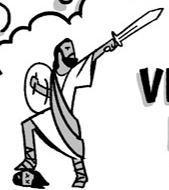 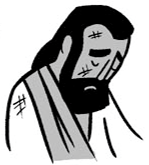 The Death of John the Baptist
14:1-12
Jesus Feeds the Five Thousand
14:13-21
…he withdrew… (vs 13)
…he had compassion… (vs 14)
…he gave…(vs 19)
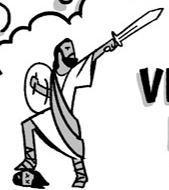 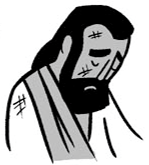 The Death of John the Baptist
14:1-12
Chapter 14 – 17:20
Event
He withdraws
Heals
Teaches disciples…
[Speaker Notes: The cycle we’re going to see over the next bit is *read slide

During this cycle he has a lot of run ins with the Pharisees who really start pushing Jesus to teach more and more difficult things.

That all comes to a head in a few chapters but for now this seems to be a period of transition.

Jesus needs to make the transition from proving his authority through miracles, to teaching the WHY of it all.  And he’s not quite ready to dive all in on this.

I can’t help but remember the circumstances surrounding Jesus’ first miracle.  Do you remember what that was?

Who got the ball rolling on that miracle?

Do you remember Jesus’ initial response?

What does this have to do with me?  My hour has not yet come.

He wasn’t ready yet.  But he went ahead and revealed himself there because His mother asked for it, and I think there was a measure of faith there.

I think the same thing is going on here…he’s not ready yet to reveal some of the harder teachings.  And just like earlier… there is a force that’s pushing him to do it.

The only difference is that they didn’t know quite what they were doing.

So we’re going to read these next few chapters as Jesus laying a bit more groundwork…especially with his disciples, before diving into the harder teachings later.]
14:22
22 Immediately he made the disciples get into the boat and go before him to the other side, while he dismissed the crowds
Event
He withdraws
Heals
Teaches disciples…
[Speaker Notes: We start with our first withdrawal coming after the feeding of the 5000 *read slide*

There’s the possibility of increasing fame or needing to teach something that he’s not ready to teach…so he withdraws first to God, up on the mountain to pray, then to himself, then to his disciples out on the boat.

How did Jesus get out to the boat where the disciples were?

He walked on water.  I read it was probably 2-3 miles out from shore at this point and the water would have been around 200ft deep…in the middle of a terrible storm…at night, I read it would have probably been around 3am.

This is where his teaching the disciples portion of this rotation began.  This must have been a sight to behold.

I really don’t blame them for asking if he was a ghost in vs 26.  It would have been a little scary seeing someone walk towards the boat at that moment.

Remember what we said about miracles being a “wonder”, amazing, something that can’t be done by others…and how we RECOGNIZE when the laws of nature are being broken?

That recognition was in full swing here.  Seeing a man walk on water towards their boat in those circumstances violated the laws of nature and could really be seen as a threat…if you don’t know what you’re looking at…which they didn’t at first.  Any person walking on water out there had a power that they did not…so that can cause fear in us.

It certainly did in the disciples, they had been dealing with this storm for some time at this point..long enough to be weary of it, and then here comes Jesus who at first is an unknown entity.

And what does he say to them?

Take heart, it is I.  Do not be afraid.

The phrase “it is I” is actually the same wording used in Ex 3 when God says He is the I AM…as well as John 8 when Jesus used it with the same sense.

This is a teaching moment, right?  This isn’t just their friend coming out to them, it is the I AM.  The one who made that water that He’s walking on.

And what happens next?

Peter says “if it’s you”, which I think could also be read “since it’s you”, command me to do the same, and Jesus says okay come.

And we know the story, he walks on water for a bit…he performs a miracle, a sign, a wonder

And what does he prove by walking on the water?  What can we learn from that?

“With God all things are possible”.  That’s a phrase we’ll see in chapter 19…which is proven here.

But his faith wavers, he starts to sink and Jesus saves him.  And he asks the question, “O you of little faith, why did you doubt?”.  What do you think the disciples learned from that question?

It was rhetorical, right?  The lesson was in the question.  What did they learn?

Doubt is what was holding them back.  In chapter 17 he’s going to expand on this with the illustration of moving mountains with their faith, but here’s where the teaching begins…doubt is what is holding you back.  Your weak faith is what is holding you back.  Look at what you could have done.

So Jesus withdrew, he has now taught the disciples in a very close and profound way.  He follows that up with more healing…effectively just showing more people who He is…laying more groundwork…and that’ll bring us around to our next event.

Any comments before we move into chapter 15?]
14:25-33
What does Jesus say to the disciples when he reaches them?


What do we learn from Peter successfully walking on the water?


What do the disciples learn from Jesus’ question in vs 31?
Event
He withdraws
“Take heart; it is I.  Do not be afraid.”
“With God all things are possible”
Their doubt is holding them back
Heals
Teaches disciples…
14:34-36
35 And when the men of that place recognized him…36…as many as touched [the fringe of his garment] were made well.
Event
He withdraws
Heals
Teaches disciples…
15:1-20
What criticism did the Pharisees make of the disciples?


What had the Pharisees violated with their traditions?


Where does defilement come from?
Event
He withdraws
“Why do your disciples break the tradition of the elders?”
“When you break the commandment of God for the sake of your tradition.”
The heart
Heals
Teaches disciples…
[Speaker Notes: Chapter 15 begins our next event.

What criticism did the Pharisees make of the disciples?

Why do the disciples break the tradition of the elders by not washing their hands before they eat?

And they name it themselves here, this was a tradition of the elders, remember the Talmud that we talked about a couple classes ago.

Is it wrong to have tradition?

No.  I’m sure many of you have traditions.

We have a small tradition at our house **describe snowmen**

When do traditions become wrong?  What had the Pharisees violated with their traditions?

Vs 3 “When you break the commandment of God for the sake of your tradition”.

And Jesus calls them out for this…you’re putting this extra burden on people…this wasn’t a suggestion of hygiene it was a ceremony.  Mark says they “washed their hands in a special way”.

And Jesus mentions a specific example of something the Pharisees were doing with their traditions that directly contradicted God’s law…and nails this verse to them from Isaiah

**Get reader for 15:8-9

This passage is very apt in its description of empty religion.  Religion that bears no fruit.  Religion that may look similar to what God has commanded, but is hollow and empty.  And look at how he continues his teaching coming off of this quote…

My bible’s header says “what defiles a person”.  Vs 10-20…where does true defilement come from?

The heart.  The Pharisees had confused God’s laws on cleanliness to think that it was about their physical cleanliness.  The laws that had been given to the priests…to some of the mechanics of sacrifice…to lepers…these were symbolic of spiritual uncleanliness.

And Jesus here says…anything coming in gets processed and expelled…a nice vivid picture of the insignificance of what comes into the body, vs the more important part…the source of real defilement…the heart.

That’s where, vs 19, evil thoughts, murder, adultery, sexual immorality, theft, false witness, and slander come from.  Are you guilty of any of those?

The heart of the murderer and the slanderer are in the same defiled condition.

Any thoughts before we move on?]
15:21
21 And Jesus went away form there and withdrew to the district of Tyre and Sidon
Event
He withdraws
Heals
Teaches disciples…
[Speaker Notes: Here’s our next transition **read slide**

This is a gentile area.  Remember when Jesus sent out the apostles to preach and he specifically told them not to go to certain gentile areas…they weren’t ready yet…some of them probably never.

But here Jesus is doing it…what do you think he’s going to teach them here?  He just came off of telling the disciples their weak faith and their doubt was holding them back.  Then he told the Pharisees (the Jewish spiritual leaders) that their priorities were out of order, they were defiling themselves, their faith was empty…

Enter the Canaanite woman.

What was her request (22)?

The implication of her statement is to help her daughter who is oppressed by a demon.

What three ways did Jesus discourage her?

Ignores her, refuses her broadly (I’m not here for you), refuses her specifically (you are secondary to the people I’m here for, it’s not right to put you first)

Why do you think he dealt with her this way?

My answer is I don’t know.  My feeling is that there are cultural things at play here that we no longer understand.  Whatever the case…I think there WAS a point here…to see how she would react to this.

Would she wilt away and “lose faith” as Peter did when he was challenged on the water?  Would she be offended, like it says the Pharisees were earlier and resort to a man-made solution or at worst, defile herself?

No instead she said “Yes, Lord”  I agree with you…”yet even the dogs eat the crumbs that fall from their masters’ table”.

And what statement does Jesus make to her then?

“O woman, great is your faith!”

And he heals her daughter instantly.

Have the disciples learned something here?  Just a second ago they said “Send her away, for she is crying out after us”, but instead they watched Jesus, this King of The Kingdom, reward her faith with no distinction to her race.  There is no Jewish faith, no Gentile faith, only faith.

Guys, there is no white faith and black faith.  No Russian faith and Indian faith, only faith.

And while this at first would have been a little shocking to the Jews…it turns into a great comfort.  My salvation is not tied to something I have no control over…like the color of my skin or where I was born…it’s tied to ME.  My heart…this thing that I can either defile, or dedicate to God.

It’s tied to the choices I make, and the faith I demonstrate.  And if I set my fears aside, and prioritize the kingdom and not my own pride, but persist like this Canaanite woman did, I can receive that reward far greater than physical healing…an eternal home with God.

So Jesus continues to teach his disciples the important lessons.

He follows this up with more healing, more groundwork for people understanding who He is.  It says in vs 31 “they glorified the God of Israel”.

Any comments before our next events?]
The Faith of a Canaanite Woman 15:22-28
What was her request?


What three ways did Jesus discourage her?



What statement does Jesus make to her?
Event
He withdraws
[Implied] Heal my daughter
Ignored her
Refused her broadly
Refused her specifically
“O woman, great is your faith!”
Heals
Teaches disciples…
15:29-31
30 And great crowds came to him, bringing with them the lame, the blind, the crippled, the mute, and many others, and they put them at his feet, and he healed them
Event
He withdraws
Heals
Teaches disciples…
15:32-38; 16:1-4a
Why do you think they were not satisfied with the miracles they had seen?


What was the only sign Jesus offered?
Event
He withdraws
Heals
Teaches disciples…
[Speaker Notes: Okay let’s look at our last cycle for this class.

I’m grouping the feeding of the 4000 and the Pharisees demanding signs together as the “event” for this part as a way to really highlight what the Pharisees were asking.

We won’t go over the feeding of the 4000 but it was strikingly similar to the feeding of the 5000 we read about earlier.  It’s definitely a distinct event, but very similar.  And that was a great sign, right?

Move into chapter 16 **get reader for 1-4**

First did you notice that this is the Pharisees AND the Sadducees?  They didn’t see eye to eye on much but they come together here.  A commentary I saw likened it to a couple of dogs fighting, then stopping their own fight to chase a rabbit for a minute.  They came together for a common goal of questioning Jesus.

Why do you think they were not satisfied with the miracles they had seen?

The short answer is I don’t know.  It’s hard to know the heart of man sometimes.

But maybe they just hadn’t seen what they WANTED yet…what they EXPECTED.

I think they were expecting a much more overt power.  Fire coming down from the heavens to consume water around the altar.  Striking their enemies dead.  Or maybe even, stick with me here, something a little more FUN.

Can you see that being the case?  You’ve got this power…make some gold out of thin air.  Fly…can you do that Jesus?

Maybe helping people…actually helping people was not core enough to their nature…that it was amazing to see that, and only that.

Can you see people doing the same thing today?  What if he came and healed everyone listed in the bulletin but never addressed gun laws, abortion laws, gay marriage…all of the big stuff.

I think that’s what they expected and wanted.  So perform a sign Jesus.

So what sign does Jesus give?

The same one he gave earlier when asked, the sign of Jonah.  Which was what?  What did Jonah do after 3 days in the fish?

He came out…some might say he was resurrected.

And here is where we get out second withdrawal statement

He had already withdrawn from the crowds after the feeding of the 4000, then he deals with the Pharisees and Saducees here, and it says he left them and departed.

Which takes us into a fairly lengthy section of teaching…which we’ll look at a bit today and continue into the next class.

Quick aside--

This is a little speculation but some believe that both the 4000 and the place he went to in the region “Magadan” afterwards were Gentile places…and the name of the place possibly being Sepphoris which was “a showcase Hellenistic city”….it had a theater, pagan temples, administrative buildings….it was a busy place.

And they speculate that this would have been a spot Jesus may have had plenty of work as a carpenter…it was a place he may have been comfortable, both with the city and the people within.

And again, this is speculation, but I like the idea of Jesus working…like you or I do, and that becoming a place that he brings his personal life to…to phrase it like today.  Maybe he was fond of those people…but whatever the case it gives me a good reminder that I can do that to.  I can infuse something good into the place that I work if I have a mind to do it.

That was an aside.

So like we’ve seen earlier the withdrawal moves right into teaching his disciples.  You saw what just happened, let’s talk about it for a minute.

So he address the Pharisees right off the bat in verses 5-12

These verses are funny to me.  I wish I could have been a fly on the wall watching this interaction.

The disciples are like, aw man we forgot to bring any bread.  And Jesus is like “speaking of bread, vs 6, watch and beware of the leaven of the Pharisees and Sadducees”.  And the disciples are like…but we brought no bread…there’s nothing to be aware about.

And Jesus is exasperated with them.   Do you still not understand that I’m not talking about BREAD.  I can see him looking right at Peter here, for some reason.  And he repeats “Beware of the leaven of the Pharisees and Sadducees”.  And the disciples finally understand.  Their leaven is their teaching…beware of what they’re teaching.

If the kingdom is in here (heart), you, your soul, the weapon to beware of is false teaching.  Swords and arrows and whatever else they used couldn’t pierce a soul…but false words could.

Does that put into perspective what we should be guarding ourselves against?  Obviously we want to keep our bodies moving with no swords or arrows…but the thing we’re trying to grow and mature, and also protect…is our heart…our soul.

You should worry about the influence of a movie or a song or a group of friends, or the absence of good spiritual influence…MORE THAN you worry about war, or covid, or death.  Is that a striking statement?

I want to say it again.  We should all be worried MORE about souls, than our bodies.  This is something that Jesus teaches very plainly.  And it’s hard to do sometimes.  Bodily pain hurts fast and fiercely.  My soul moves more slowly.  It doesn’t hurt as much as fast.  But if I’m not careful I’ll get it in a state far worse than my body could ever be.

That teaching then brings us to the pinnacle of Jesus’ teaching to his disciples.  It changes after this event.

Peter confesses Jesus as the Christ in verses 13-20

Jesus asks them who people say he is and they’re like, John the Baptist, who we know Herod thought that…Elijah…which is another mixup with John, Jeremiah…but Peter says “You are the Christ, the Son of the living God”.

That was a special phrase “the living God” reserved to punctuate God’s singular living presence amongst a world full of dead non-existent idols.

Does anyone remember the times before this that Jesus was called the Messiah or Son of God or anything similar?

Andrew when he’s first introduced to Jesus runs to tell Peter “We have found the Messiah” in John 1.

Nathanial said “You are the Son of God, You are the King of Israel” also in John 1, this is when he first met Jesus.

All of the disciples said “Truly, you are the Son of God” back in chapter 14 after he walked on water.

The difference here, though, is that Peter’s confession is full, it is complete.  It comes after he had witnessed and been a part of Jesus’ miracles AND his teaching for a period of time.

And this is really the culmination of Jesus’ teaching up to this point.

What he says in verse 18 is that this confession Peter has made, that Jesus is the son of God, is what the church will be built on…that good confession.  Vs 19 It will produce the keys of THE KINGDOM OF HEAVEN.

The Kingdom of Heaven, which we have focused on throughout this class, begins with this good confession that Jesus is the son of God.  That is your key to entering.  And is the foundation for all that is to come…which he starts talking about in the next verses.]
15:39
15:39 And after sending away the crowds, he got into the boat and went to the region of Magadan.

16:4b So he left them and departed.
Event
He withdraws
Heals
Teaches disciples…
16:5 – 17:13
Beware the leaven of the Pharisees and Sadducees


Peter confesses Jesus as the Christ
Event
He withdraws
Heals
Teaches disciples…